ATIVIDADES COM FOCO NO ACOMPANHAMENTO DAS APRENDIZAGENS
Atividade de Geografia – 6º Ano
Identidade sociocultural

HABILIDADE:

(EF06GE01) Comparar modificações das paisagens nos lugares de vivência e os usos desses lugares em diferentes tempos.
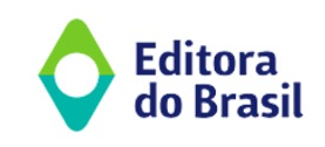 Atividade de Geografia – 6º Ano
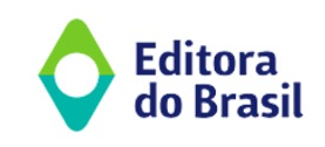 Atividade de Geografia – 6º Ano
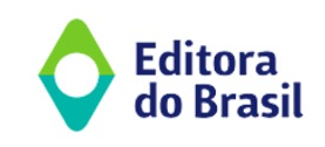